Zelenina
Natália Vageľová
Dnes (27.9.2022) sme robili chlebíčky zo zeleniny.
Doniesli sme si zeleninu akú sme chceli a vrhli sme sa do práce.
Ja som doniesla: papriku, uvarené vajcia a nemohli chýbať ani paradajky.
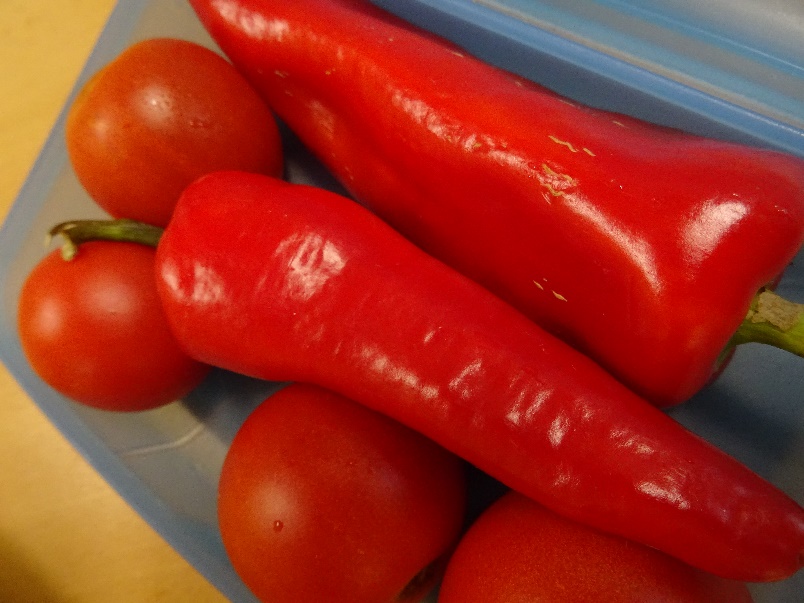 A netrvalo to dlho a už sme ich mali spravené. 
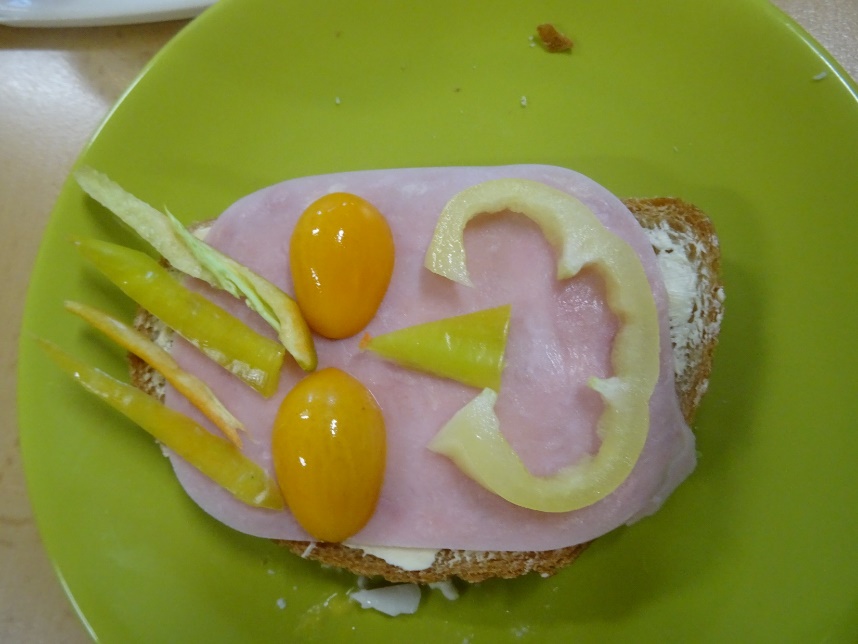 Inak tieto sú	 moje 
Boli sme ponúknuť aj druhákov a tretiakov. Dúfam, že im chutilo.
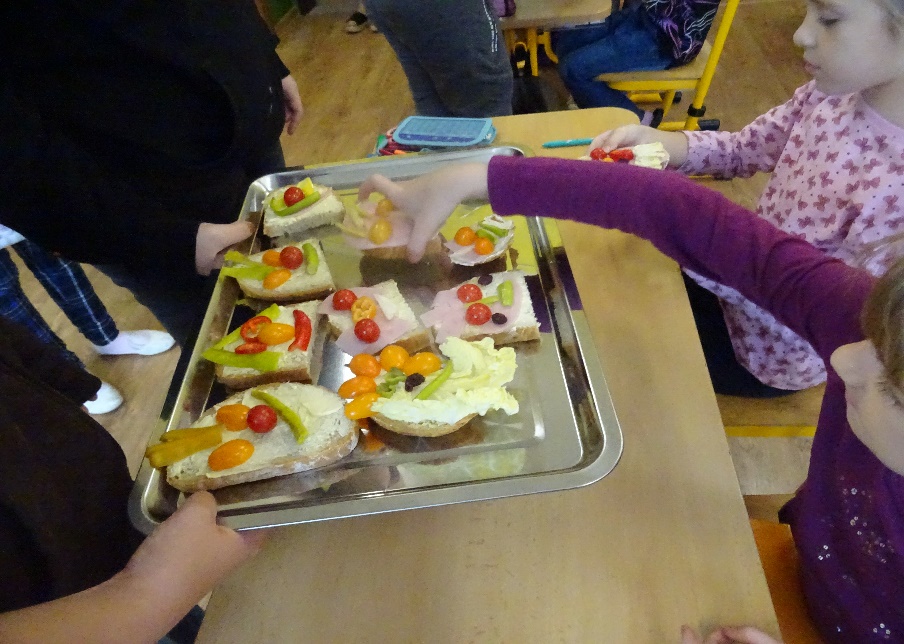 A na záver fotka
Dnešná biológia bola super!